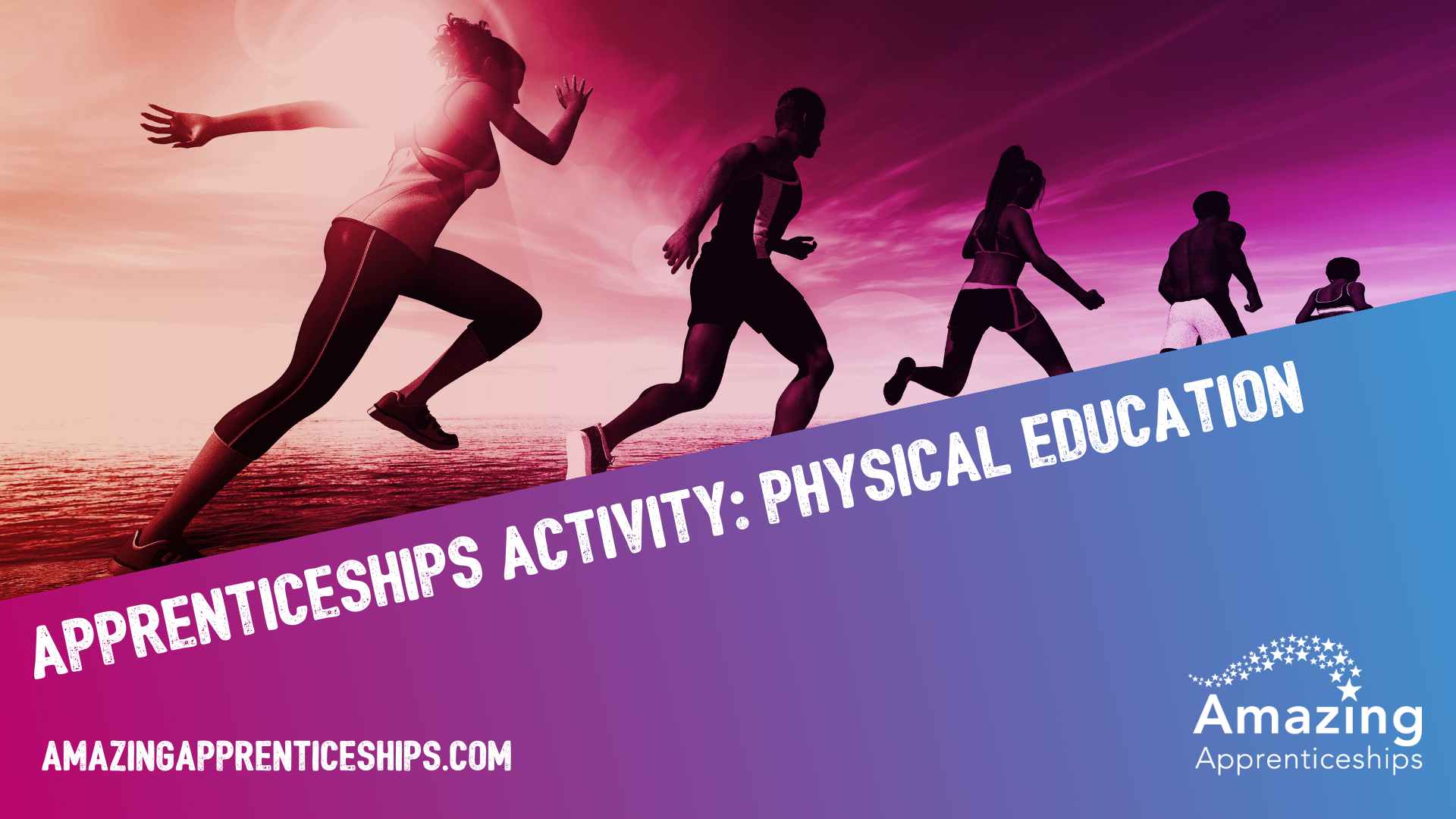 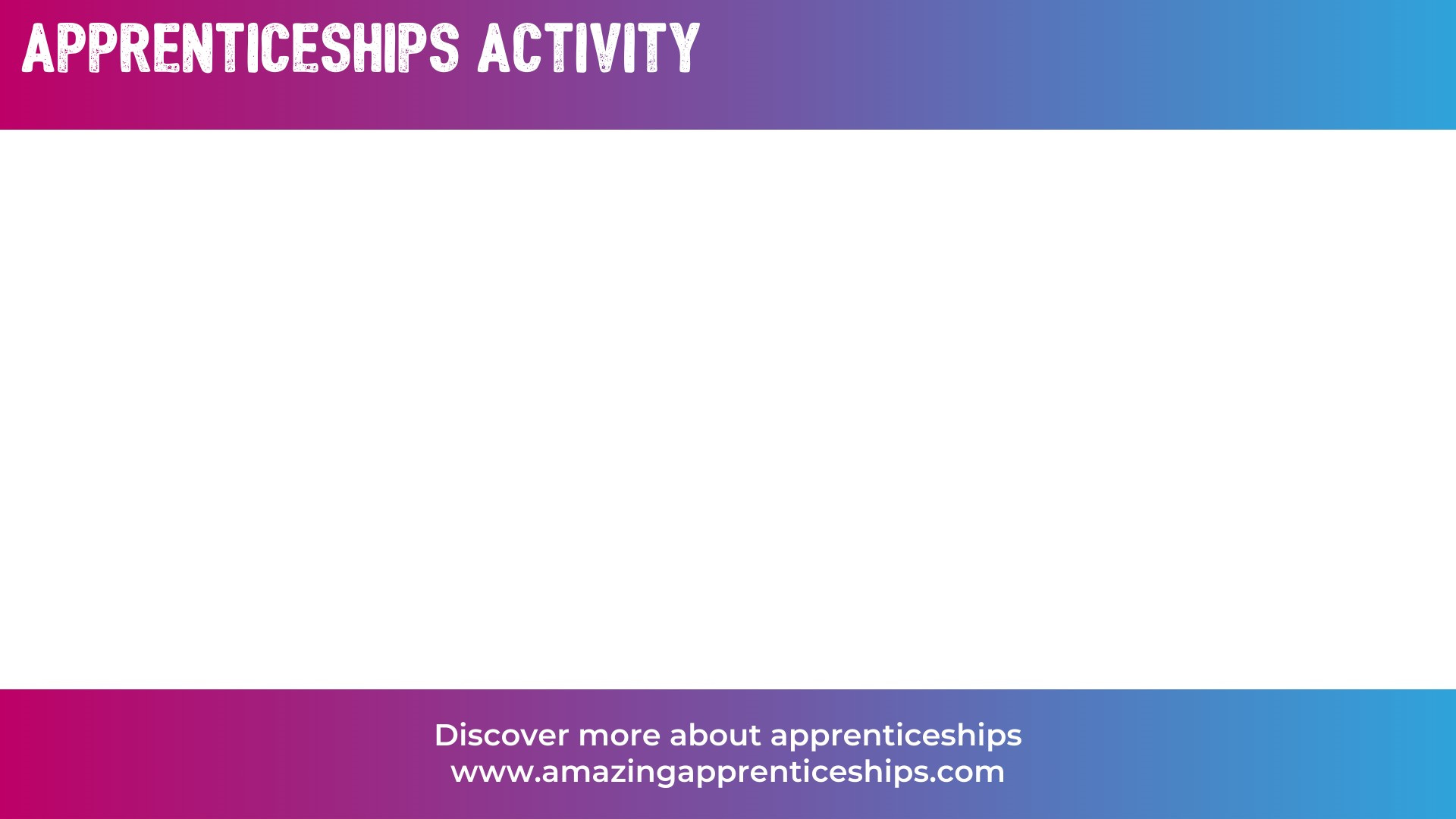 Apprenticeships in sport

Your teacher will read out a list of apprenticeship job roles that are related to the sport industry.

Use the accompanying student worksheet to record your answer.

How many will you get right?
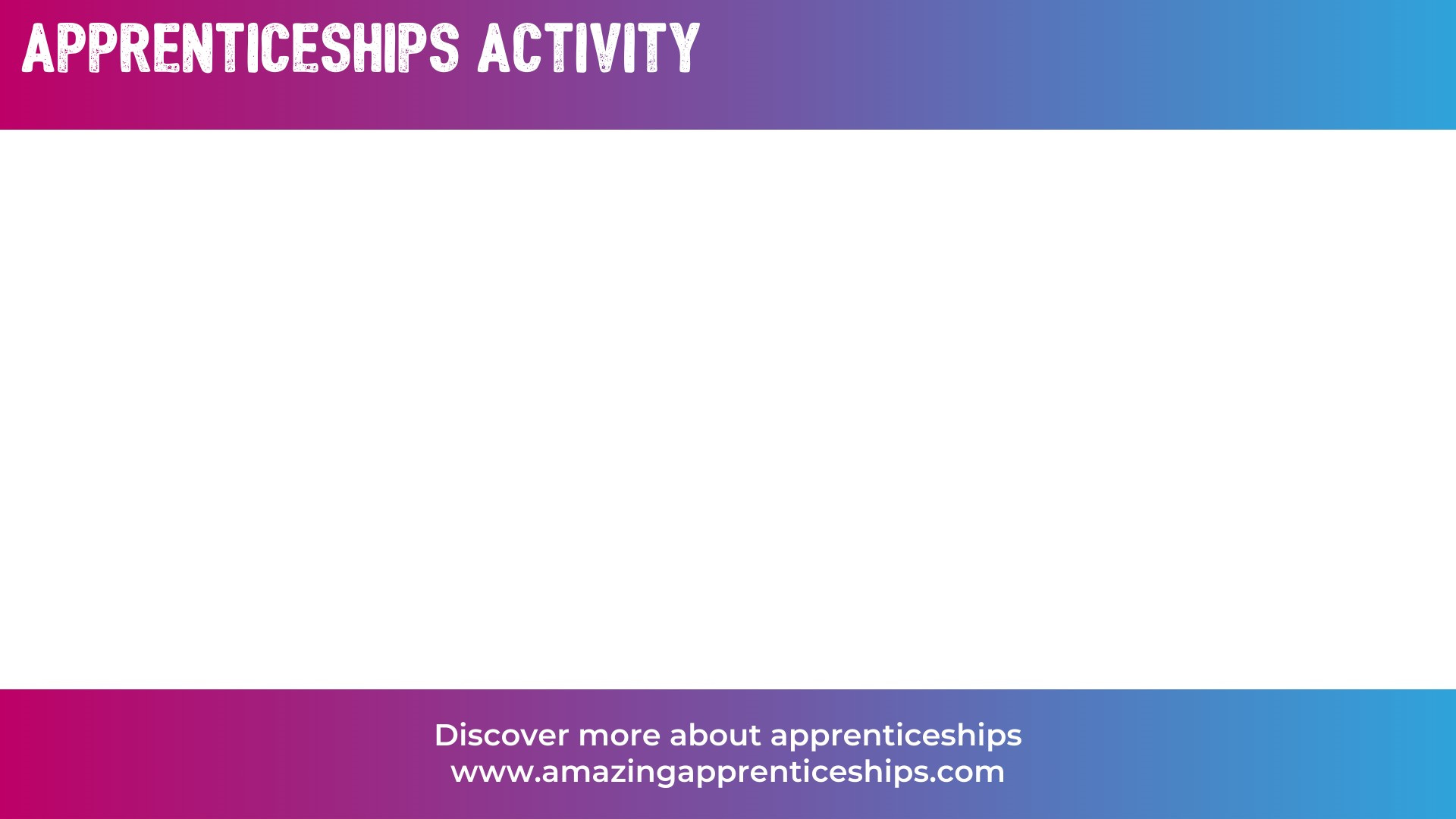 Answers
Sports turf technician True! They maintain and renovate pitches to make sure they are available for use.
Community activator coachTrue! They plan, lead and coach physical activities for people of all ages in the community.
Data AnalystTrue! They collect, organise and study data to provide business insight.
Extreme sports equipment professionalFalse! This is not an apprenticeship.
Leisure team memberTrue! They support the day-to-day operations and services of a leisure or fitness facility
CommentatorFalse! This is not an apprenticeship.
Bench maintenance technicianFalse! This is not an apprenticeship.
Outdoor activity instructorTrue! They supervise and guide children and adults in outdoor activities.
Personal trainerTrue! They coach clients (1:1 and small group basis) towards their health and fitness goals.
CheerleaderFalse! This is not an apprenticeship.
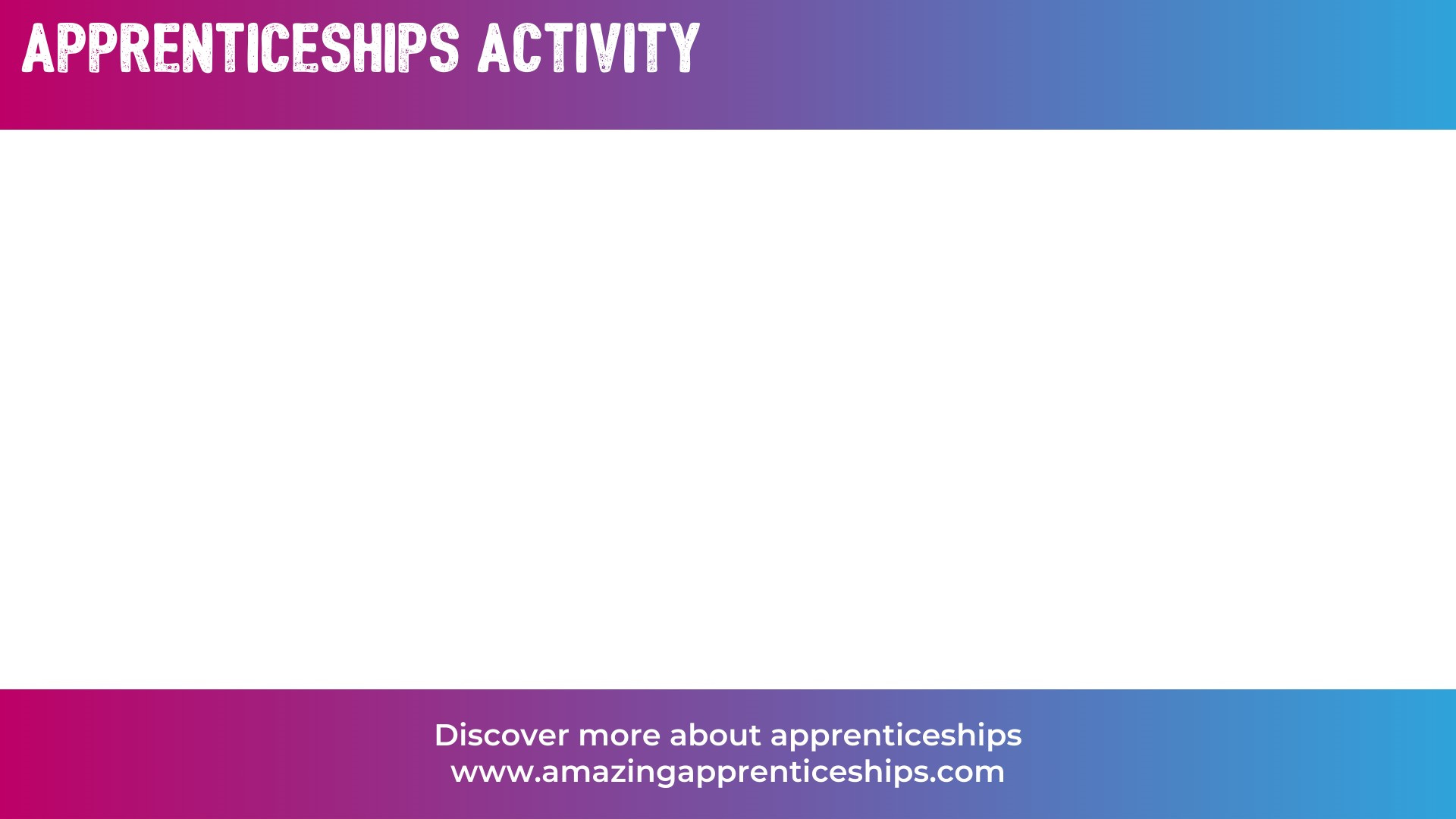 Answers
Sporting excellence professionalTrue! This is the apprenticeship used by professional sports people in cricket, football, rugby league, rugby union and equestrianism.
Sports coachTrue! They use sports knowledge and skills to create and deliver coaching programmes.
Sports team supervisorFalse! This is not an apprenticeship.
PhysiotherapistTrue! They help people affected by injury, ageing, illness or disability.
RefereeFalse! This is not an apprenticeship.
Sports equipment technicianFalse! This is not an apprenticeship.
NutritionistNearly This apprenticeship is currently in development with the Institute for Apprenticeships and Technical Education.
(Sports) journalistTrue! They find and tell stories and inform the public. You could specialise in Sport.
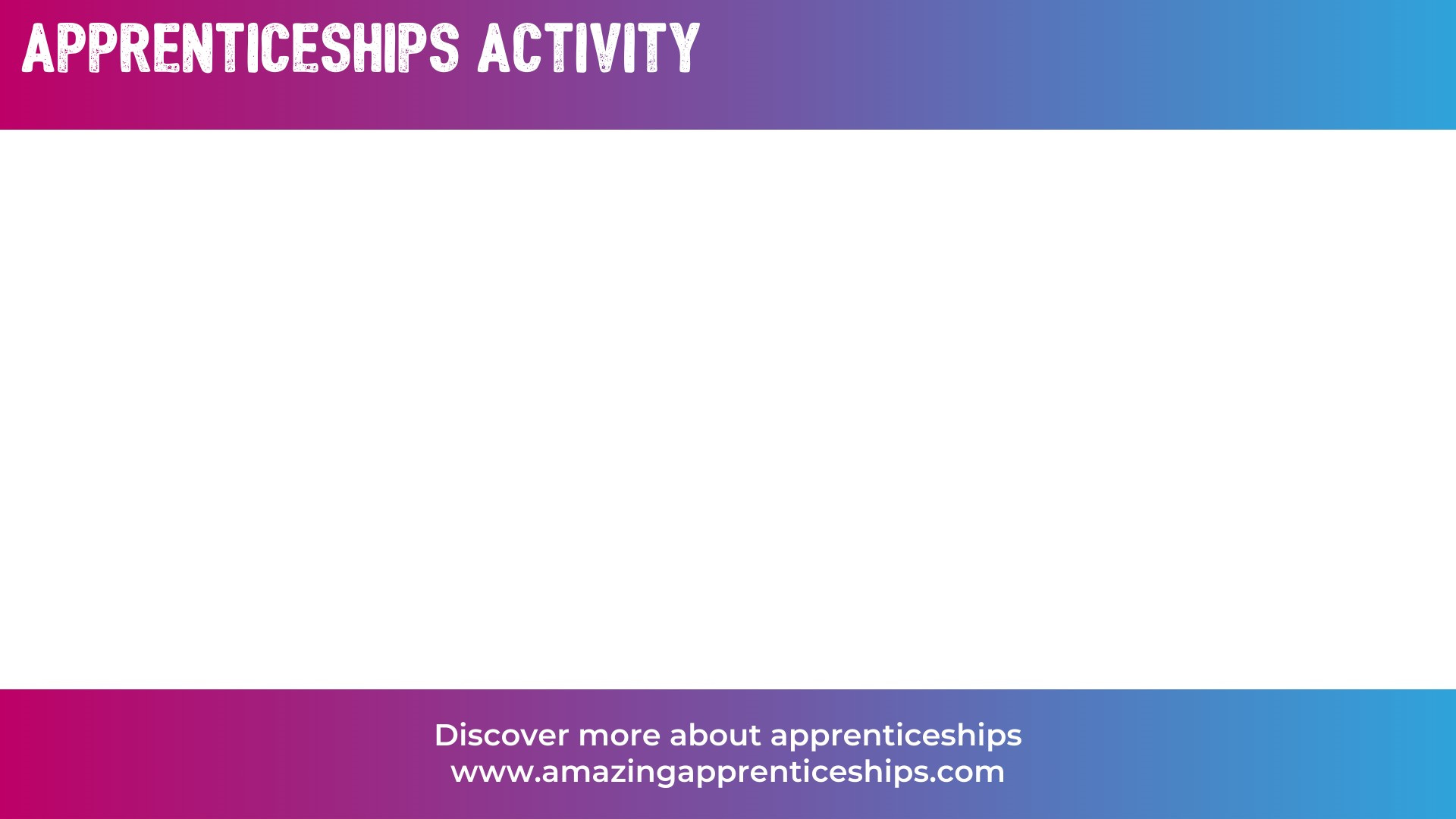 Home Learning

Research a sports related apprenticeship from the list we heard today, or visit the site https://www.instituteforapprenticeships.org/apprenticeship-standards/ 
Create a poster / factsheet that we could use around the PE department to raise awareness of sports apprenticeships.